Спеціалізована загальноосвітня школа І-ІІІ ступенів №14 Кіровоградської міської ради Кіровоградської області
Організація профільного  навчання
Профіль навчанняіноземна філологія
Мета:  незалежне користування англійською мовою
Форма організації: класи з поглибленим вивченням англійської мови
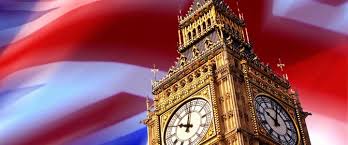 Навчально-виховний процес
Німецька мова (3години)
Англійська мова (5годин)
Профільні курси
Технічний переклад
Література Англії та США
Ділова англійська мова
Країнознавство
Навчально-методичне забезпечення
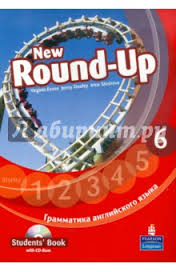 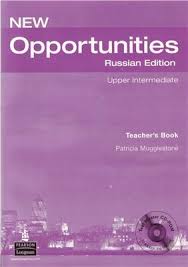 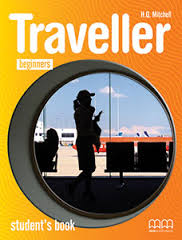 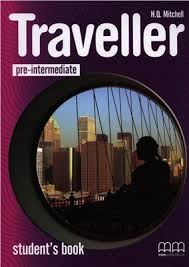 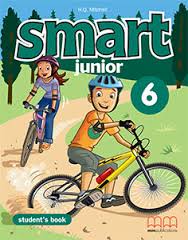 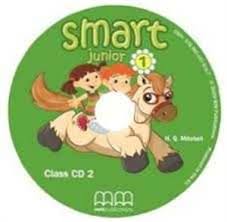 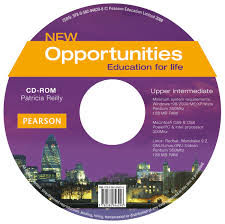 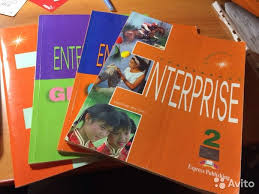 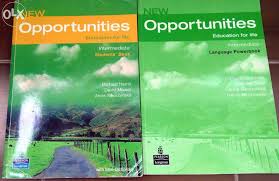 Успіх учня – результат роботи педагога
Олімпіади
   Творчі конкурси
   Міжнародні програми
  Інтерактивні ігри “Гринвіч”, “Puzzle”
   Інтернет конкурси
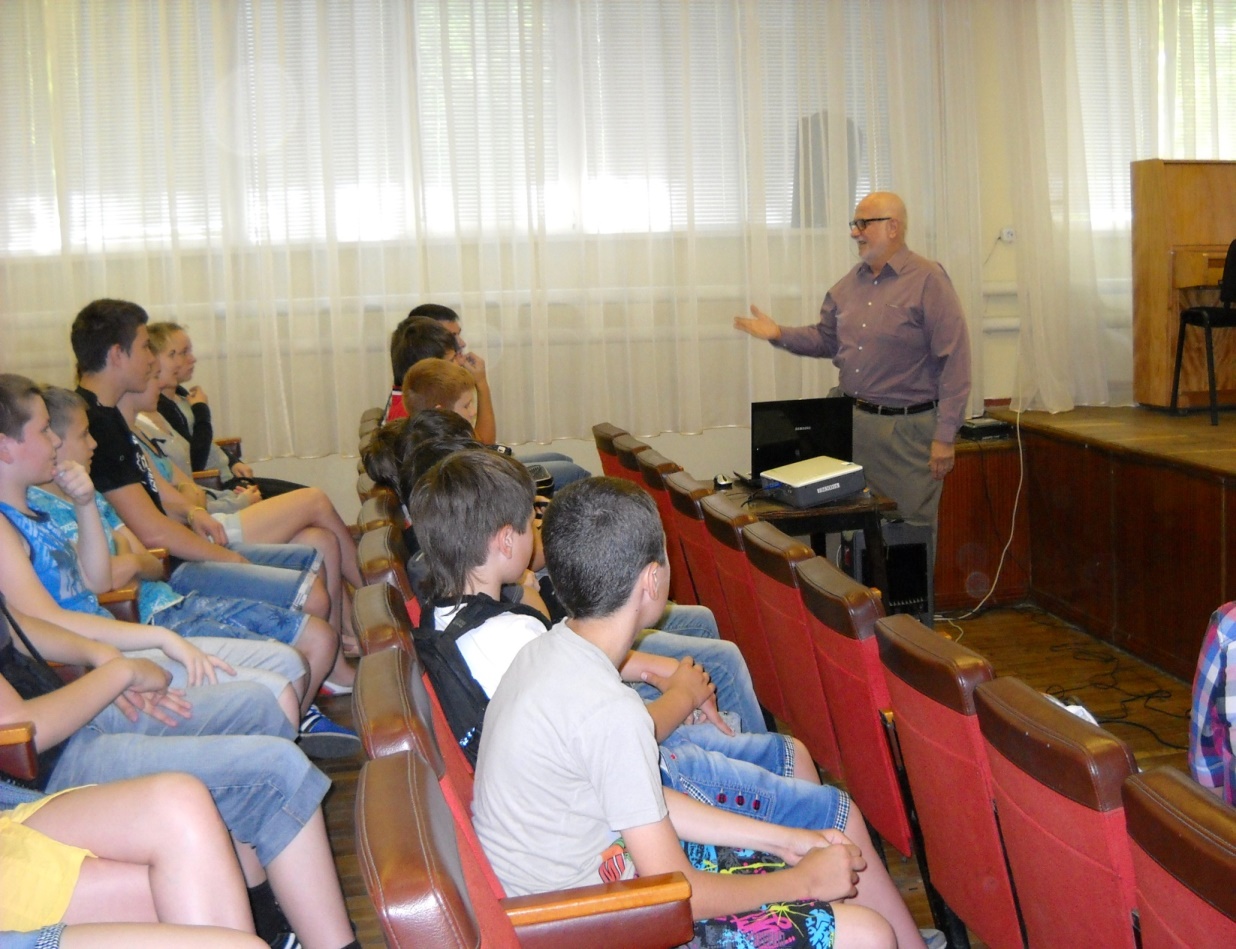 Школа – це простір життя  дитини
Тижні англійської та німецької мови
Літня мовна школа
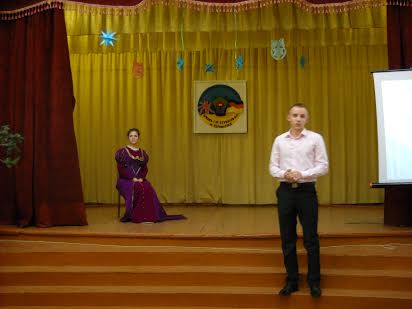 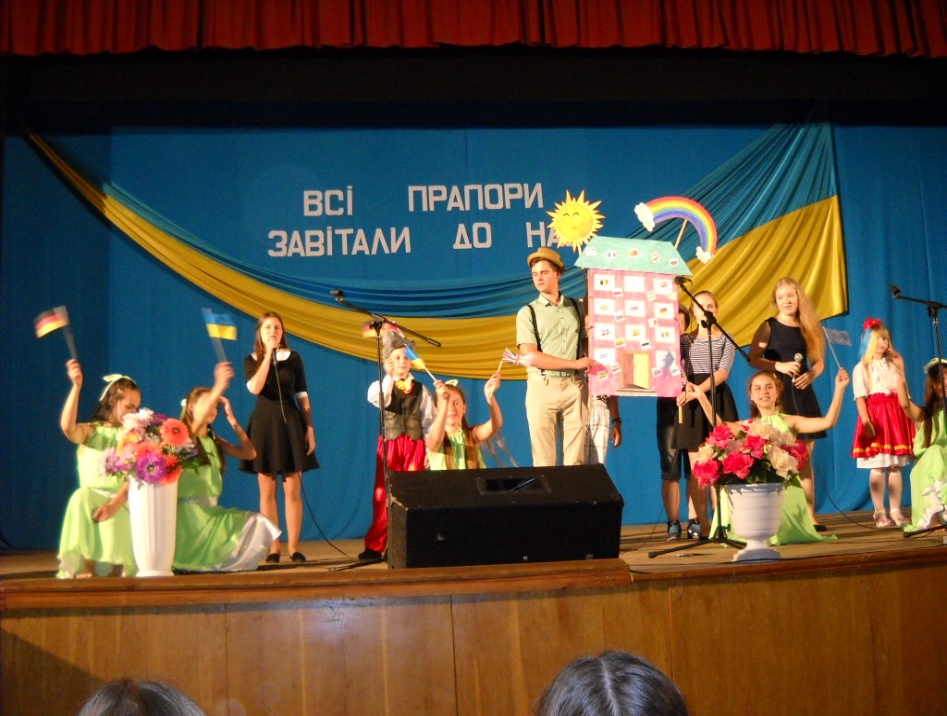 Де дізнатися більше про школу?
15 березня 2016 року 
ДЕНЬ ВІДКРИТИХ ДВЕРЕЙ 

САЙТ
 http://school14-krd.klasna.com/

АДРЕСА 
м. Кіровоград
вул.  Жовтневої революції 19